Получение порошков металлов
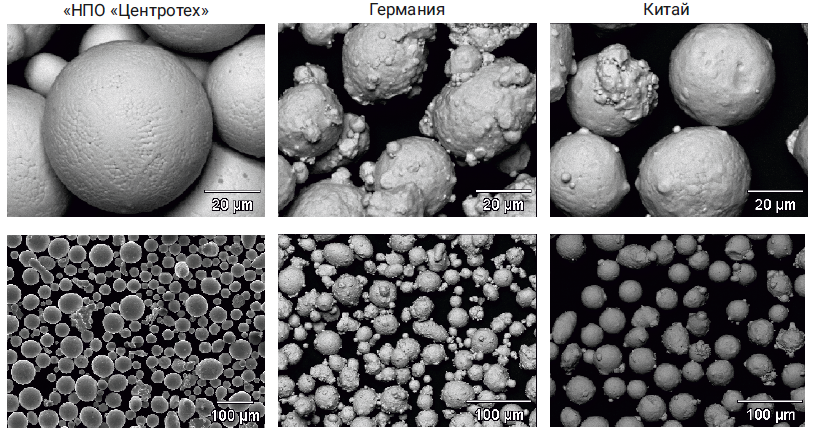 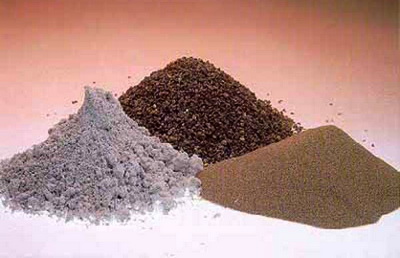 Галеева А.К.
Методы получения порошков
Физико-химические
Механические
Размол в мельницах (Sb, Bi, Al-Mg)

Распыление и грануляция расплавов (Al, Pb, Fe, Zn, стали, ферросплавы)
Восстановление из оксидов при помощи CO2, H2, C, металлами Na, Ca, Mg, гидридами CaH2, карбонильными соед-ми Fe(CO)5


Электролиз
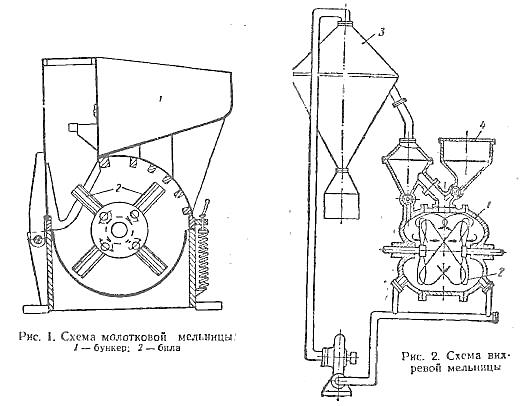 Распыление жидких металлов
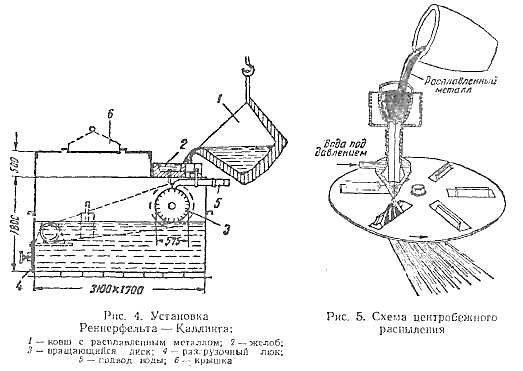 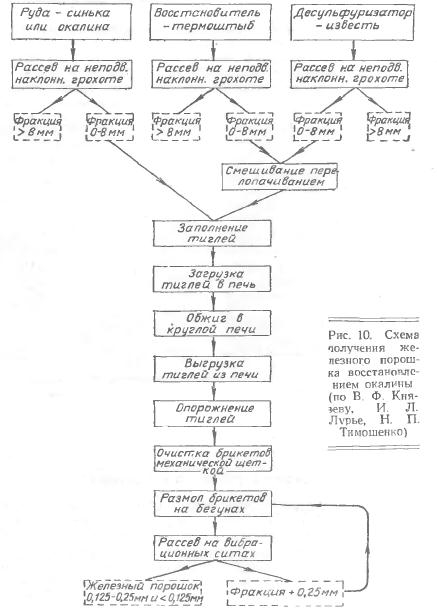 Восстановление
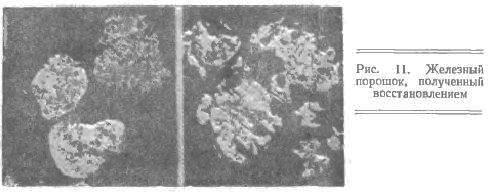 Разложение карбонильных соединений
МеаБв + сCO →Mea(CO)c

Mea(CO)c→aMe + cCO
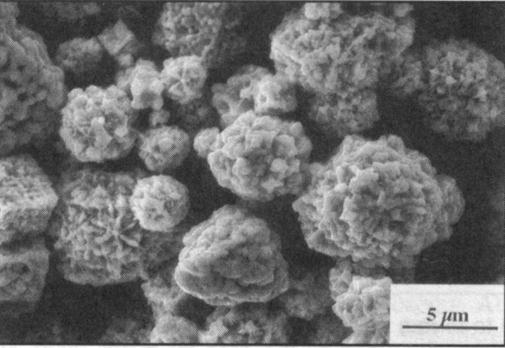 Электролиз
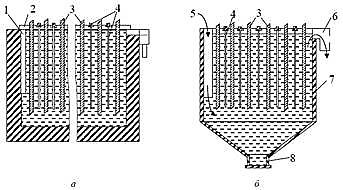 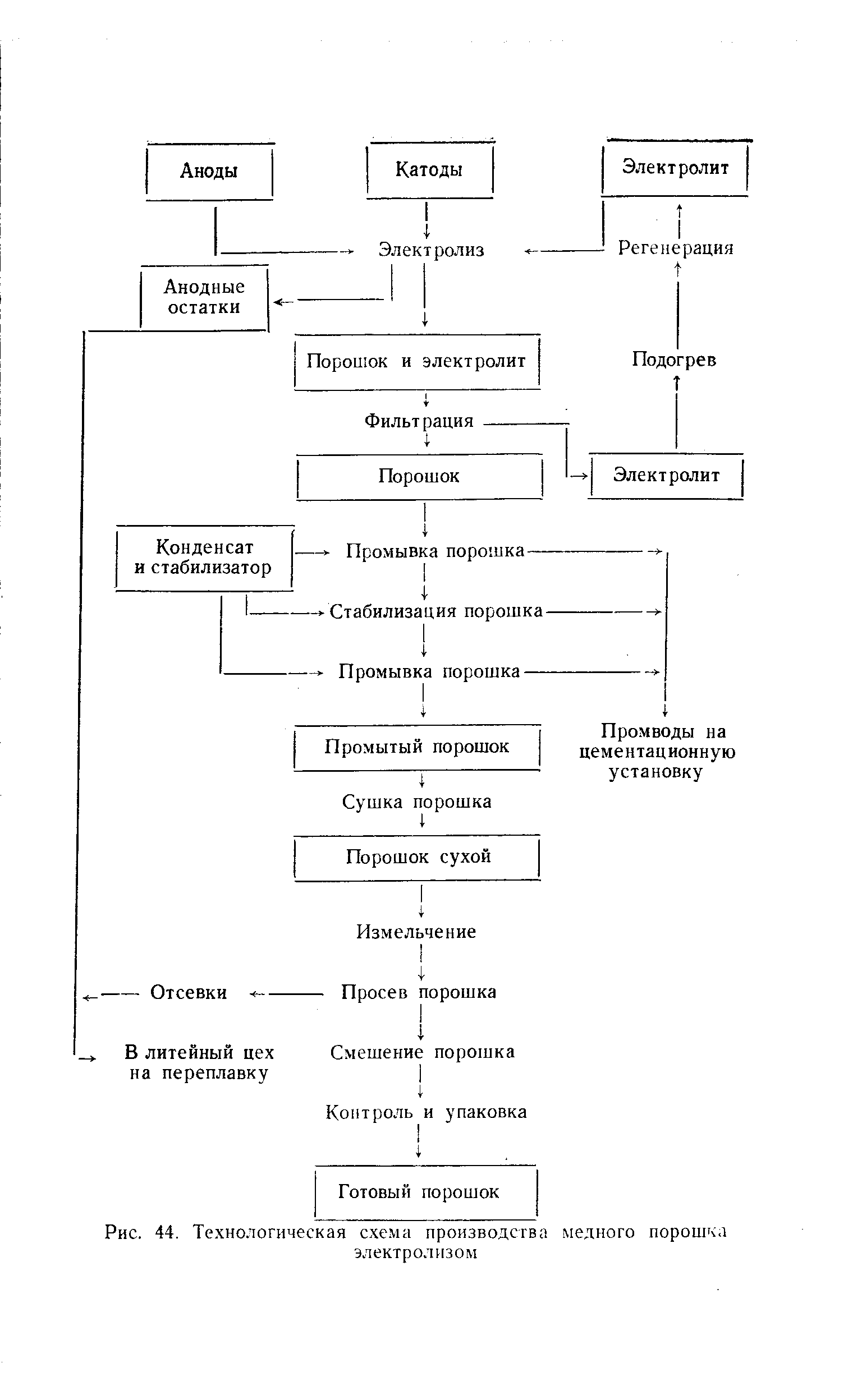 Затрата энергии при- получении медных порошков — около 2—3 квт*ч/кг (в зависимости от дисперсности).Порошки, полученные электролизом водных растворов, имеют частицы дендритной структуры.Достоинствами электролитического метода получения порошков из водных растворов являются:1) высокая чистота получаемых порошков;2) хорошая прессуемость (иногда только после отжига) и спекаемость порошков;3) легкость получения стандартной продукции;4) применимость метода для работы как в большом, так и в малом масштабах;5) возможность применения загрязненных исходных материалов;6) возможность выделения ценных примесей из анодных шламов. Электролиз расплавленных сред применяется для изготовления порошков некоторых редких металлов (Та, Nb, Тi, Тb, Zr, V, U).Получение железных порошков электролизом значительно менее распространено, чем получение медных. В отличие от производства медных порошков железо получается не непосредственным отложением порошкообразного осадка, а механическим дроблением компактного хрупкого и легко отслаивающегося осадка.
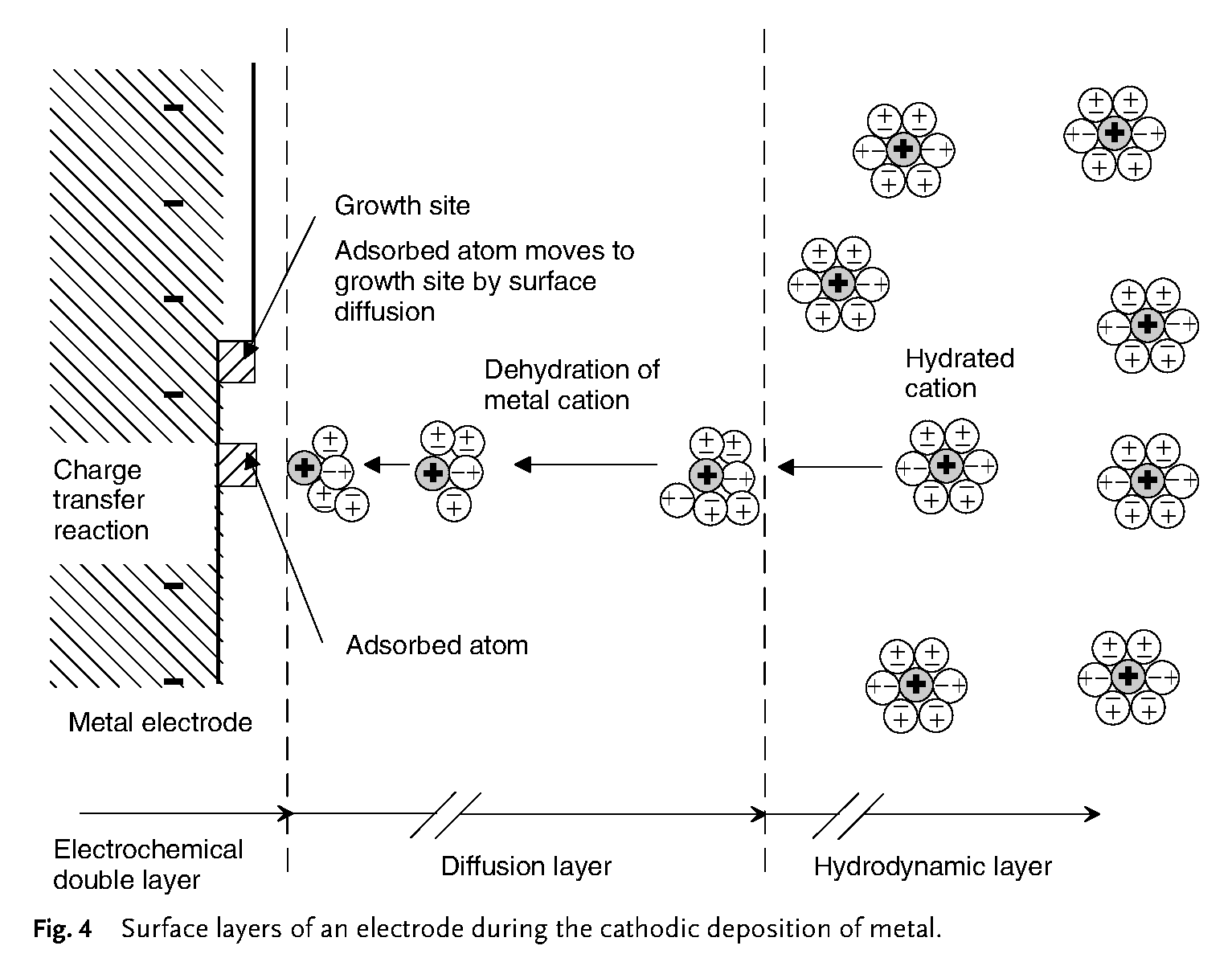 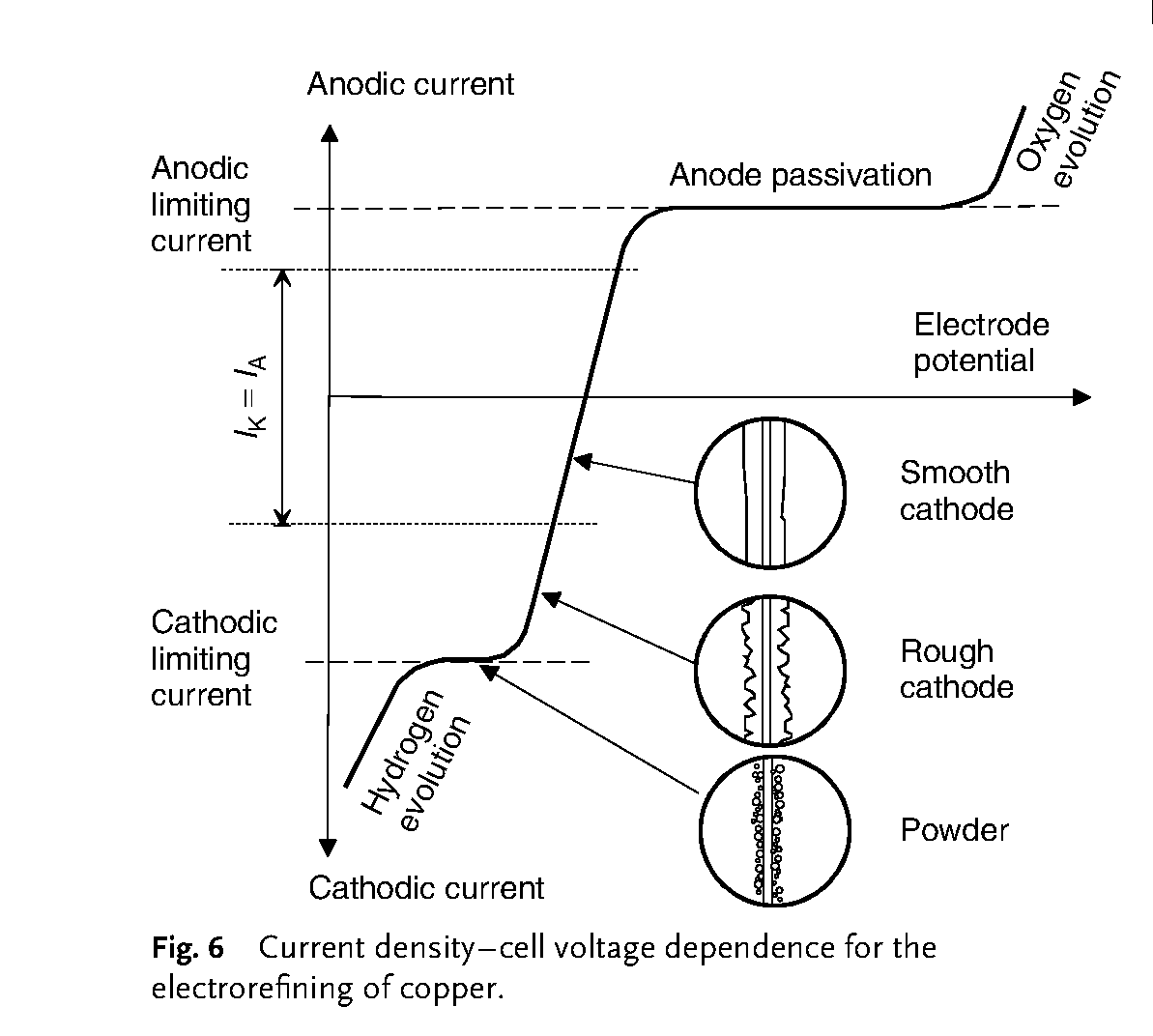 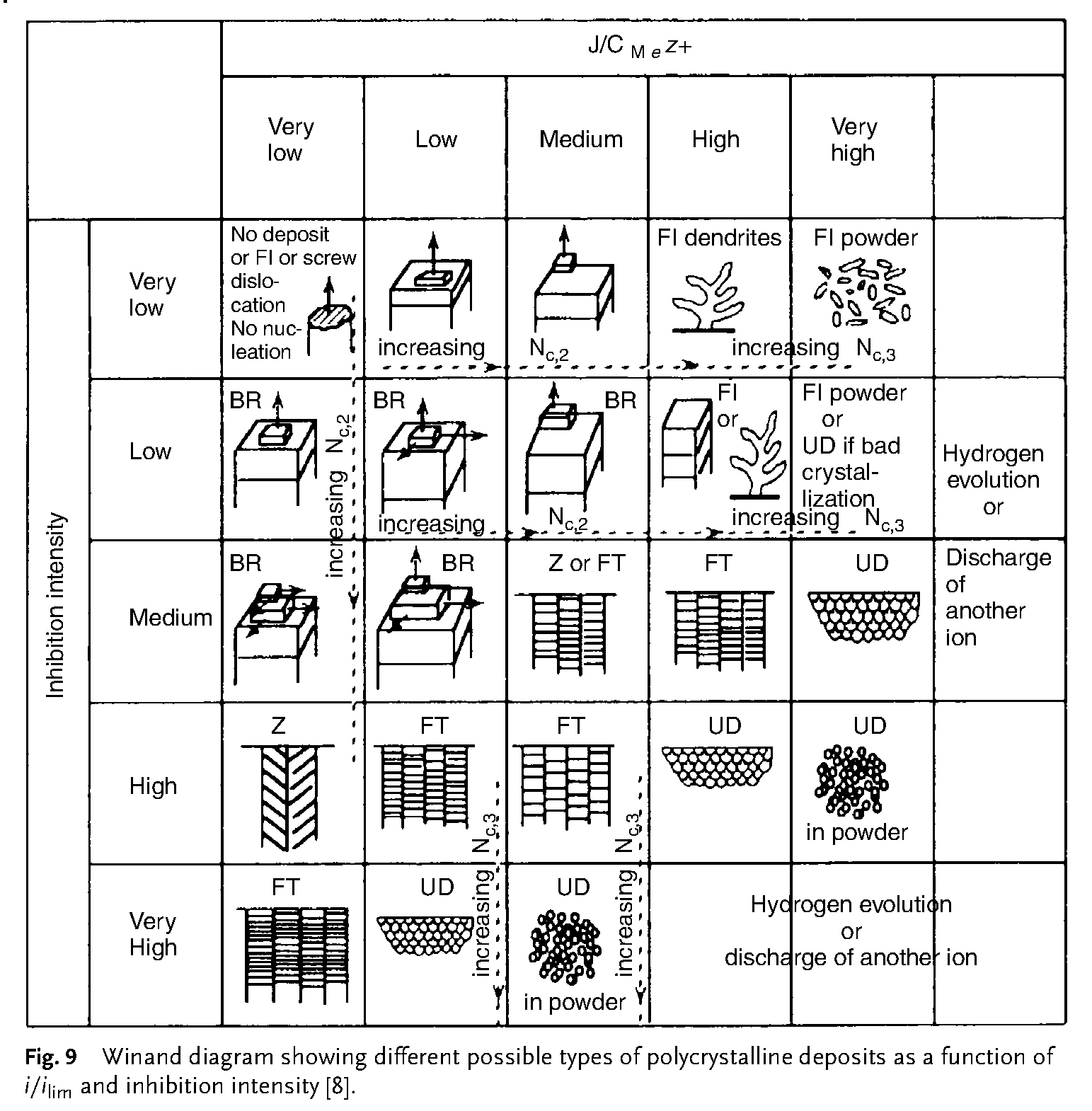 Условия для получения медного порошка:

10—20 г/л CuSO4 , 
140—180 г/л H2SO4
J = 1200—1500 а/м2, 
T = 60—65°C

Медь, осаждаемая в виде порошка, собирается, 
промывается, сушится и просеивается. 

Электролитический медный порошок содержит:
не менее 99,5% меди (обычно 99,7% и выше) 
Насыпной вес—1,45+0,1 г/см3. 

Преимущественная форма частиц — 
дендритная; 
цвет порошка — бледнорозовый.
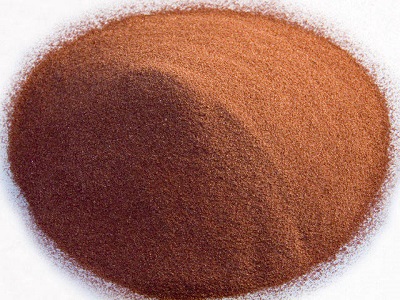 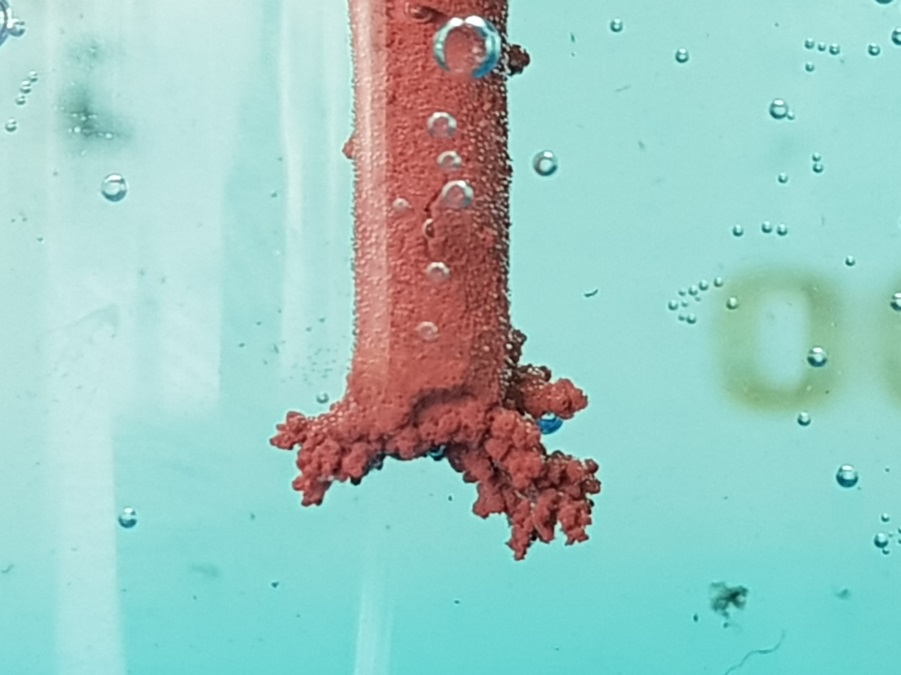 Применение
Медный нанопорошок (20-100 нм)
Катализаторы; электропроводящие покрытия металлов и неметаллов
Электропроводящая паста, в т.ч. в микроэлектронике
Композитные материалы
Лекарственные и косметические препараты

Ультрадисперсные порошки (< 500 нм)
Бронезащита, 
фильтры, 
конструкционные материалы,
Смазки, абразивы

Электролитический порошок
Порошковая металлургия (для прессовки различных деталей)
Лакокрасочные изделия
Автомобилестроение (покрышки)